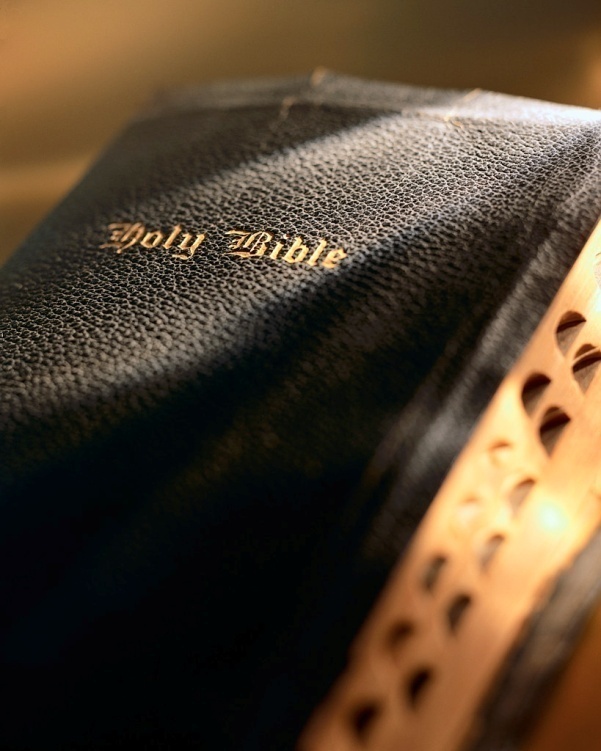 Introduction
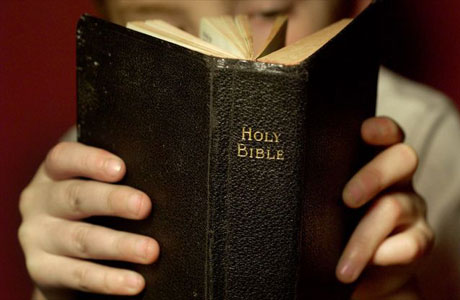 We have many responsibilities in life.
Christians also have many roles and responsibilities:
Disciples:  Acts 11:26
Saints:  1 Cor. 1:2
Priests:  1 Pet. 2:5, 9; Rom. 12:1-2
Bondservants:  Rom. 1:1
Believers:  Acts 5:14
Each of these words depicts a relationship/role one accepts when he/she becomes a Christian.
2
Introduction
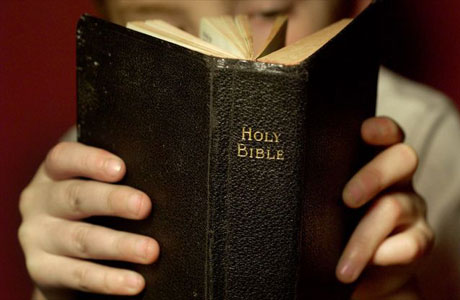 The church is an assembly of people who have answered the gospel call, leaving the world, living separate from sin (2 Cor. 6:17; 1 Pet. 2:9-10).  Christians are:
Consecrated to God, peculiar, zealous for good works:  Titus 2:11-14
Names written in heaven, lives which reflect God’s character:  Heb. 12:22-23; Col. 3:1-2
Our lives as Christians involve many roles and relationships.
3
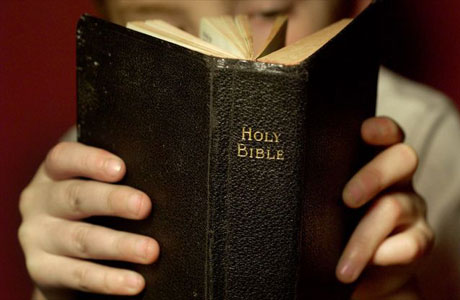 The New Testament Church
Part 4:  Portraits of the ChurchEphesians 1:20-23; Colossians 1:13-14
The Body:  Ephesians 1:22-23
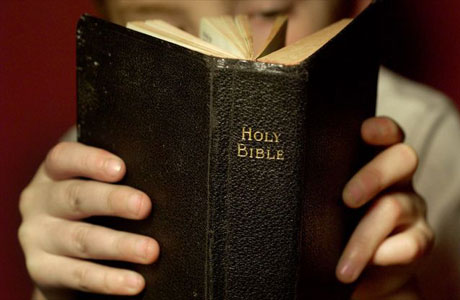 Three critical passages:  Rom. 12:4-8; 1 Cor. 12:12-31; Eph. 4:11-16
Two aspects of the body:
Head:  Eph. 1:22-23; 4:4; 5:23-24; 2 Jn. 9
Members:  1 Cor. 12:14; Rom. 12:4-8; 1 Cor. 12:15-26 
Love (Rom. 13:8), edify (Rom. 14:19), comfort (1 Thess. 4:18), admonish (Rom. 15:4), serve (Gal. 5:13), bear burdens (Gal. 6:2), forgive (Eph. 4:32).
Portraits of the Church
5
The Kingdom:  Colossians 1:13-14
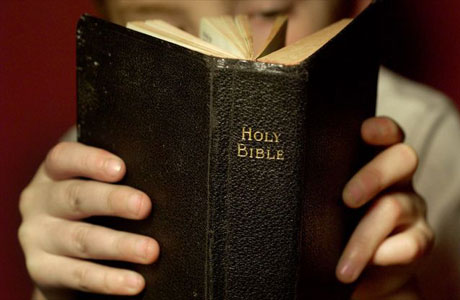 Christians are a “kingdom” redeemed “through His blood,” a church “purchased with His own blood”:  Col. 1:13-14; Acts 20:28
Three aspects of the kingdom:
King:  Acts 8:12; Col. 1:13; Eph. 5:5; Rev. 1:5; 17:14; Acts 2:33-36; Eph. 1:20-23; Matt. 28:18; Jn. 18:36; Lk. 17:20-21; Rom. 14:17
Citizens:  Heb. 12:22-23; 12:28; Dan. 2:44; Jn. 18:36; Phil. 3:20; Col. 3:1-2; Jn. 3:3-5; 1 Pet. 1:22-23; 2 Cor. 5:17; Gal. 3:27; Rom. 6:3-4
Portraits of the Church
6
The Kingdom:  Colossians 1:13-14
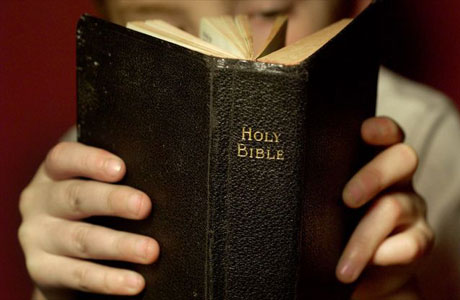 Christians are a “kingdom” redeemed “through His blood,” a church “purchased with His own blood”:  Col. 1:13-14; Acts 20:28
Three aspects of the kingdom:
Realm:  Lk. 8:4-15; Matt. 13:19, 23; Lk. 17:20-21; Matt. 13:3-9, 18-23; Phil. 1:9-11; Gal. 5:22-23; 1 Cor. 1:2; Col. 1:1, 13; 1 Pet. 2:9-10
Portraits of the Church
7
The Temple:  1 Corinthians 3:16-17
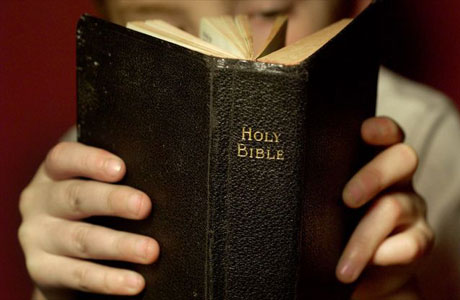 “Temple” figure draws from OT imagery:  Ex. 40; 2 Chr. 7
Consider:
“holy priesthood”:  1 Pet. 2:4-6
“living stones”:  1 Pet. 2:3-11
“foundation of the apostles and prophets, Jesus Christ Himself the chief cornerstone”:  Eph. 2:19-22
Portraits of the Church
8
The Temple:  1 Corinthians 3:16-17
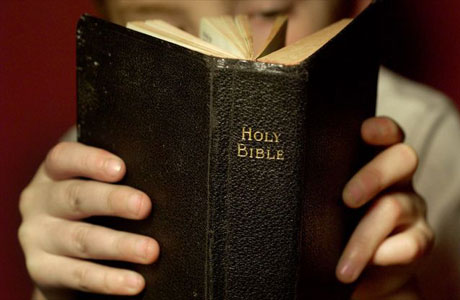 The church as God’s temple means three things:  Eph. 2:19-22
Christians are stones built on Christ; upon the foundation of truth revealed by the apostles and prophets.
Christians are a spiritual house; sacred, holy, separated from all defilement and dedicated to God.
Christians are a dwelling place of God; signifying fellowship and reconciliation to God; outside the church no portion with God, no blessings of Christ:  Eph. 1:3; 1:22-23
Portraits of the Church
9
The Household of God:  1 Timothy 3:14-15
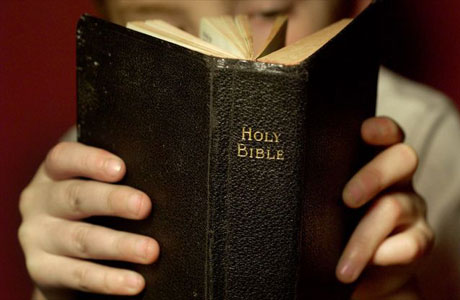 Can refer to a dwelling place or a family relationship:  Matt. 7:24-27; 1 Pet. 2:4-5
Family relationship:  Acts 16:31; 18:8
God’s house is His family over which Christ rules:  Heb. 3:6; Eph. 2:19
Father:  Matt. 6:9, 33; Heb. 4:14-16; 2 Cor. 1:3; Heb. 12:4-11; Rom. 8:17
Children:  Rom. 6:6; Gal. 3:26-27; Rom. 6:3-4; 8:17
Brothers/Sisters:  Jas. 5:19-20; Gal. 6:1-2; Eph. 4:32; 2 Tim. 4:2-3; Rom. 13:8; 12:10; Matt. 25:31-40
Portraits of the Church
10
The Vineyard of the Lord:  Matthew 21:28-31
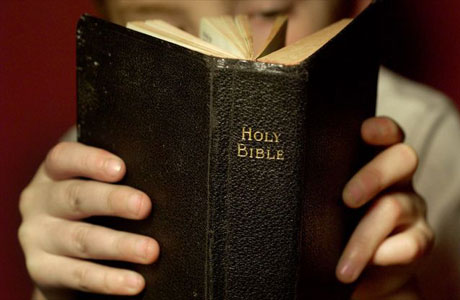 Four aspects of the Lord’s vineyard:  
Divine call:  “go work”
Divine relationship:  “son”
Divine time:  “today”
Divine place:  “in my vineyard”
Our place of labor is the Lord’s vineyard, the church:  Eph. 3:21; Jn. 15:1-8; Rom. 7:4
Seniority does not determine reward:  Matt. 20:8-16; 2 Tim. 4:6-8; 1 Pet. 1:3-5
Portraits of the Church
11
Conclusion
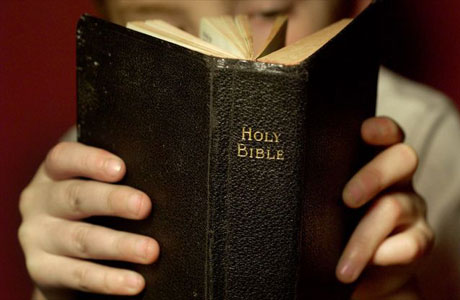 Pictures are worth a thousand words!
The body of Christ
The kingdom of God
The temple of God
The household of God
The vineyard of the Lord
Portraits of the Church
12